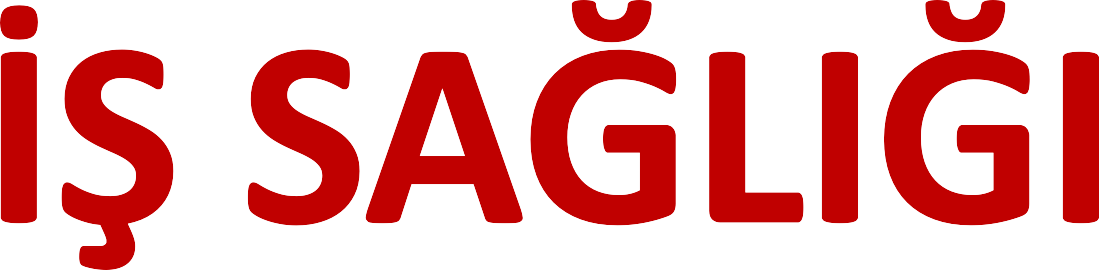 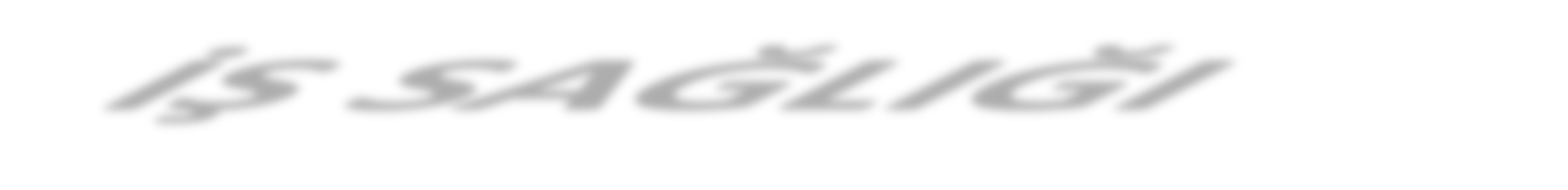 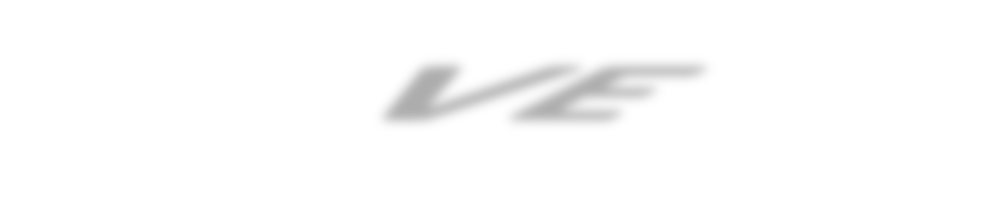 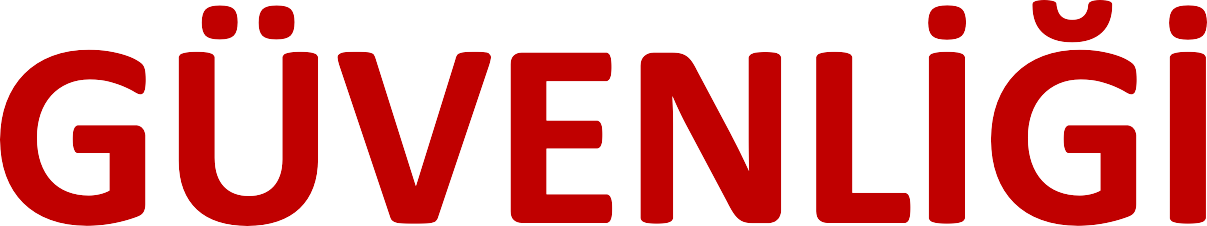 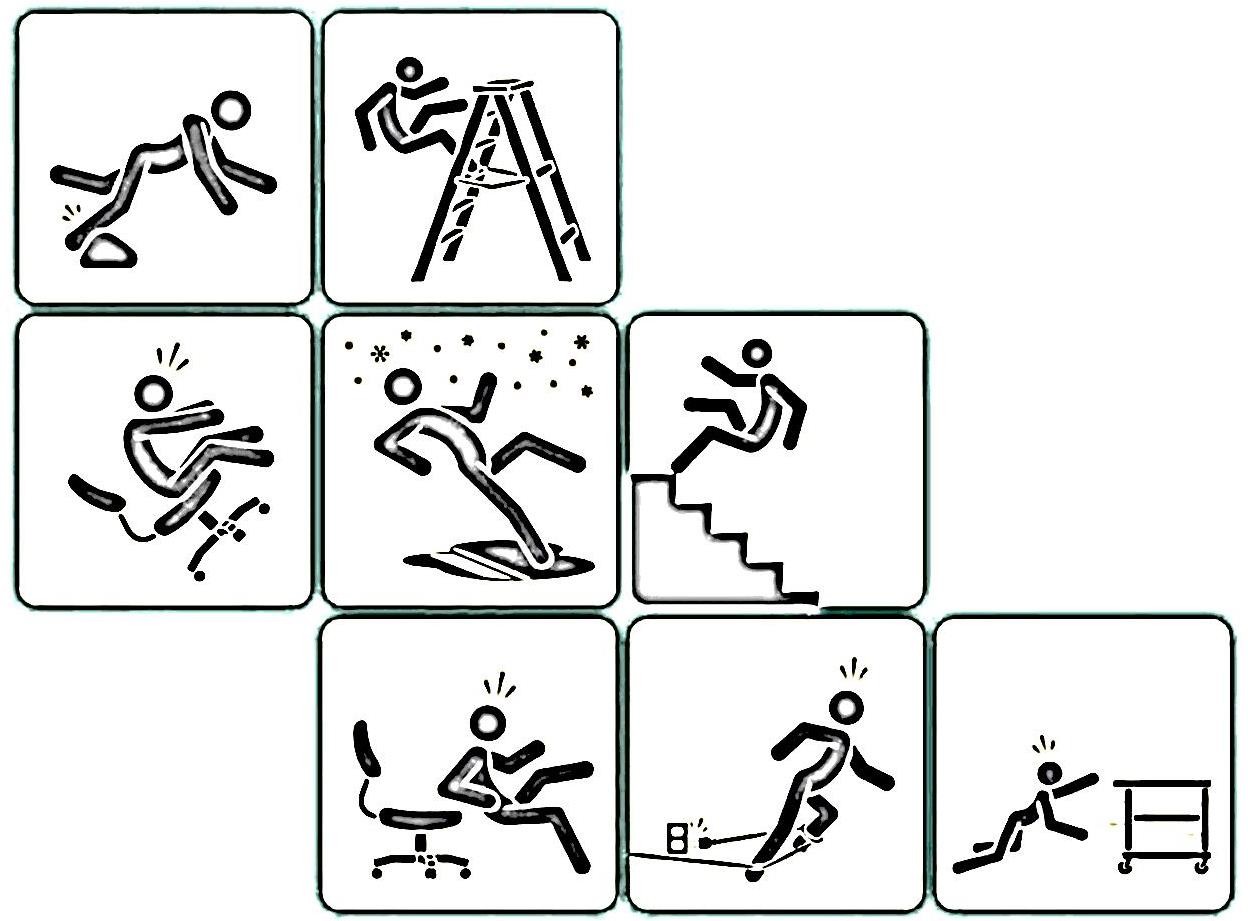 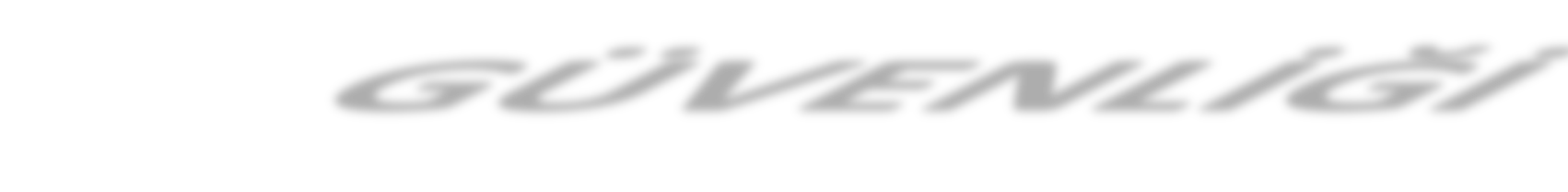 “Halk içinde muteber bir nesne yok devlet gibi,  Olmaya devlet cihanda bir nefes sıhhat gibi”.
Kanuni Sultan Süleyman
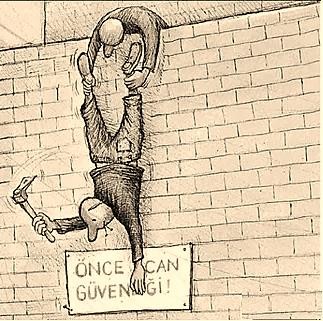 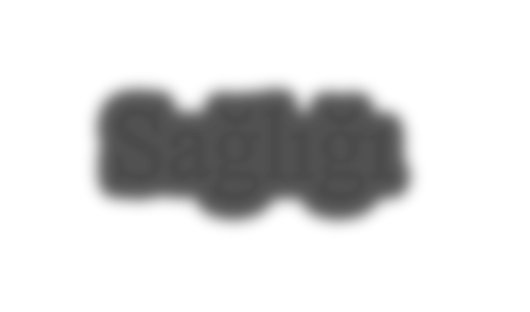 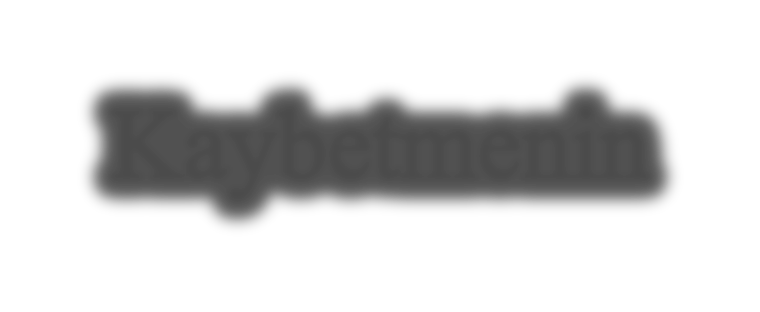 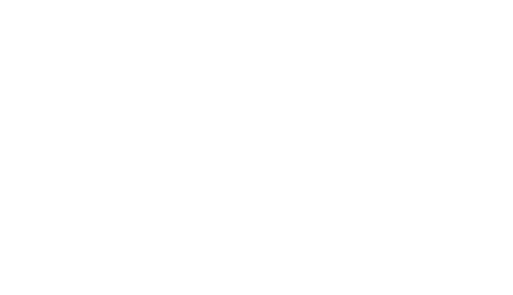 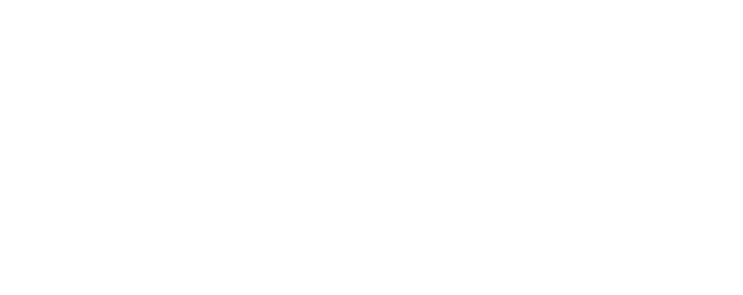 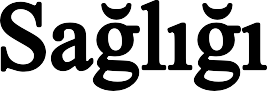 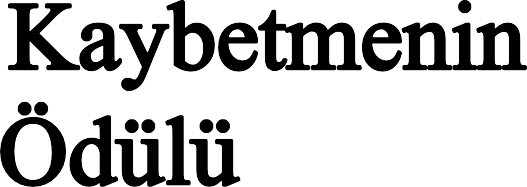 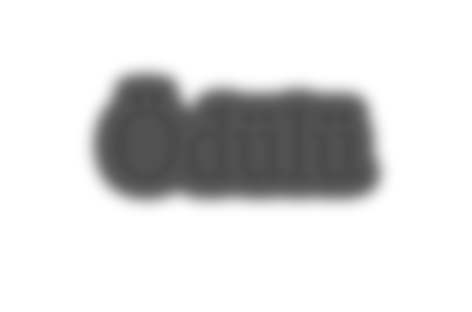 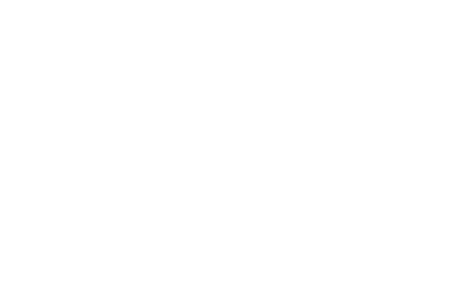 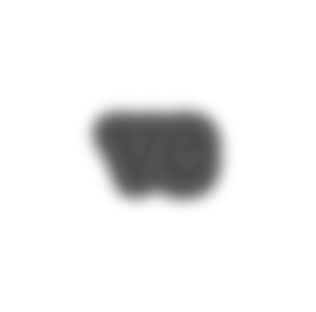 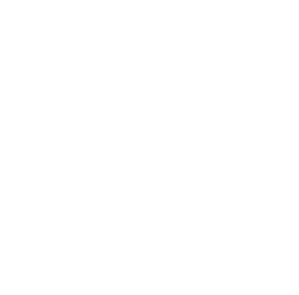 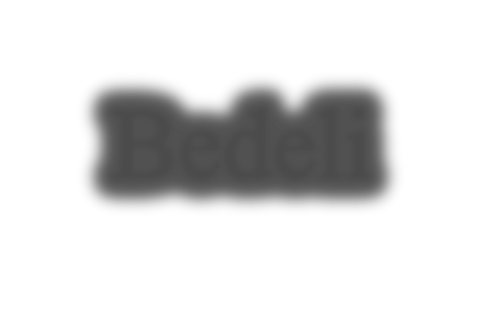 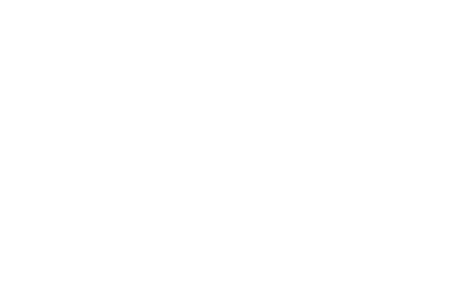 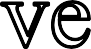 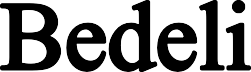 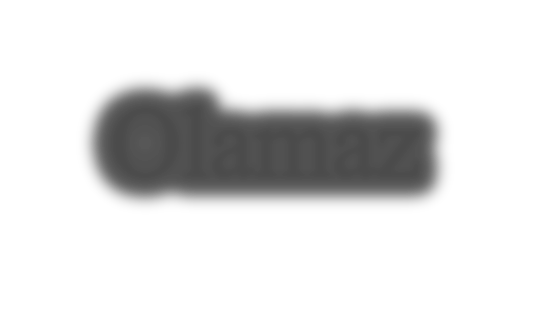 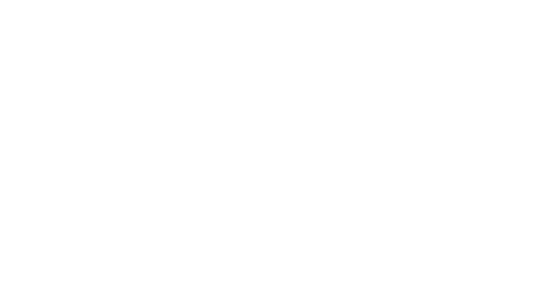 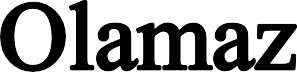 Amaan neymiş iş
güvenliği yaa eskiden iş  güvenliği mi vardı.
Akşam olsa da eve  gitsem.
İş güvenliği kurallarının  hepsine uyacağım çünkü  onlar benim sağ salim  eve geri dönebilmem için  konulmuş kurallar.
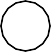 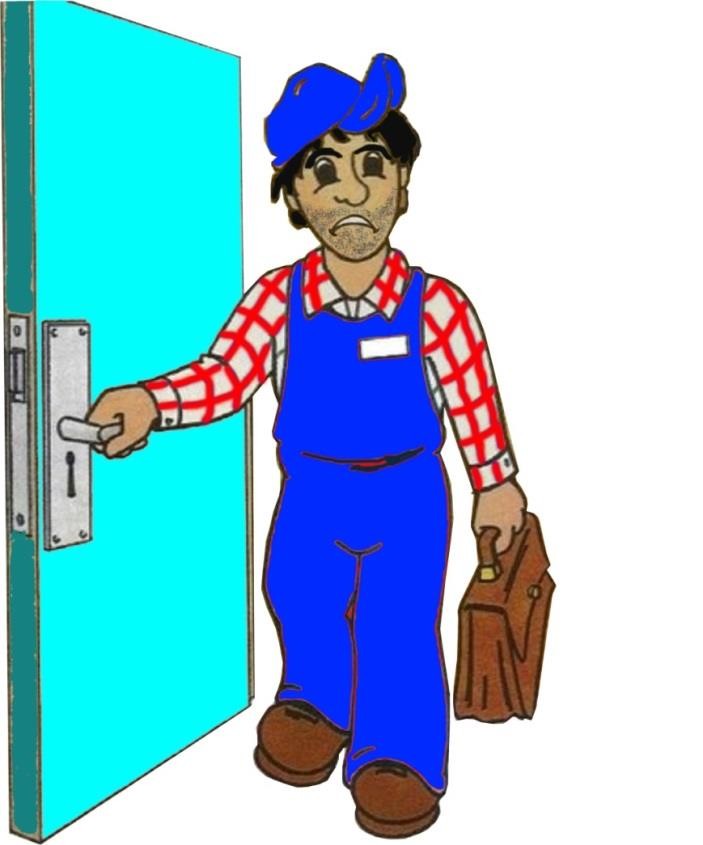 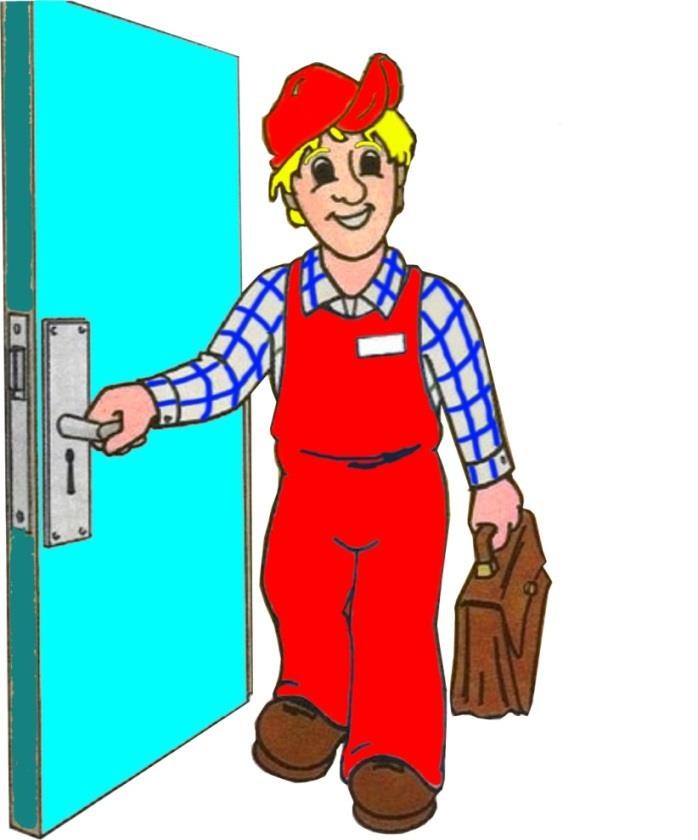 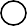 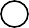 Bütün iş güvenliği  kurallarına uydum ve sağ
salim evime geri  dönebildim.
Ooff ayağım KEŞKE  uysaydım iş güvenliği  kurallarına.
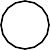 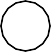 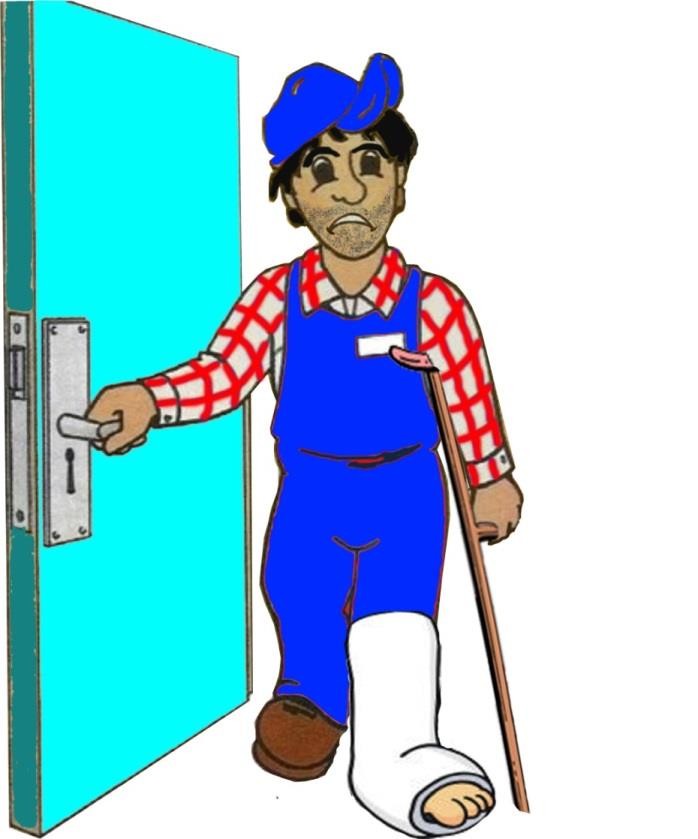 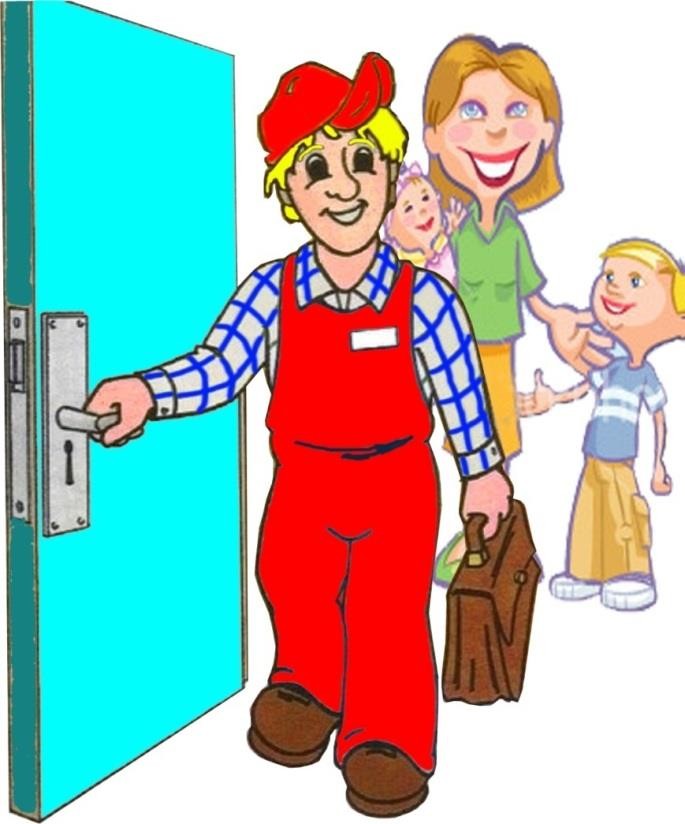 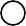 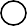 İŞ SAĞLIĞI ve GÜVENLİĞİ (İSG) NEDİR
Çalışanların; Bedensel, ruhsal, sosyal iyilik  durumlarını en üst düzeye ulaştırmak, bu  düzeyde sürdürmek,
Çalışma koşulları yüzünden sağlıklarının  bozulmasını önlemek,
Çalışma esnasında sağlığa aykırı etmenlerden oluşan tehlikelerden korumak,
Fizyolojik ve psikolojik durumlarına en uygun işe  yerleştirmek ve bu durumları sürdürmektir.
İSG, can ve işimizin güvenliğidir.
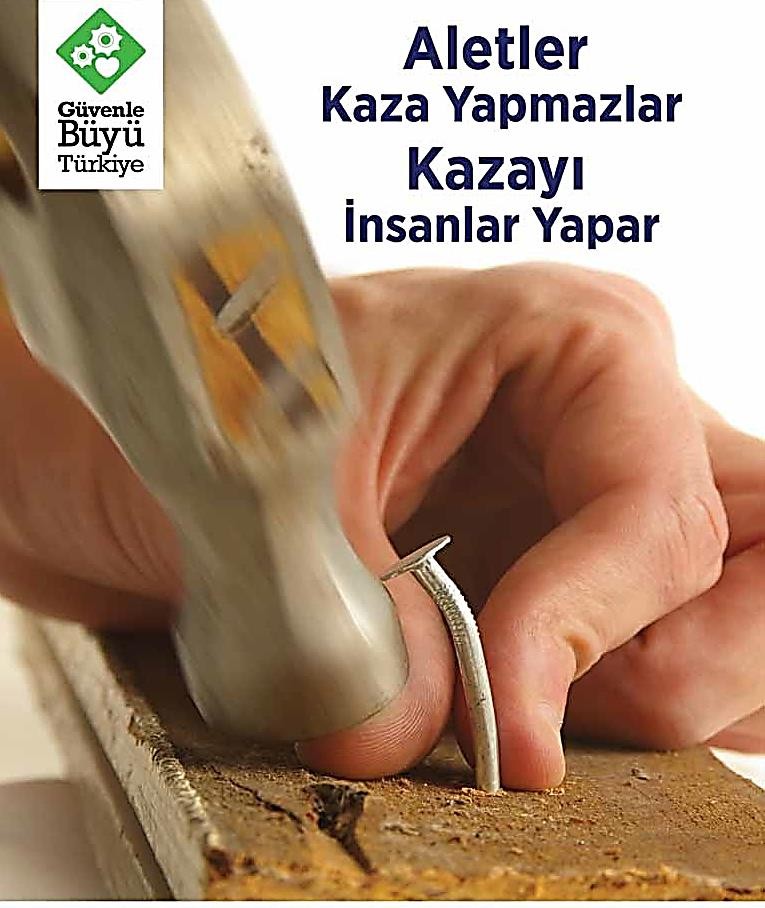 İş Sağlığı ve Güvenliğinin Amacı Nedir?
“İş sağlığı ve güvenliği” denildiği zaman  genellikle bu kavramın sadece işyeri ile ilgili bir  kavram olduğu düşünülür. Oysa tehlikeler her  yerdedir ve “iş sağlığı ve güvenliği” ücretli veya  ücretsiz yapılan her türlü işi kapsar.
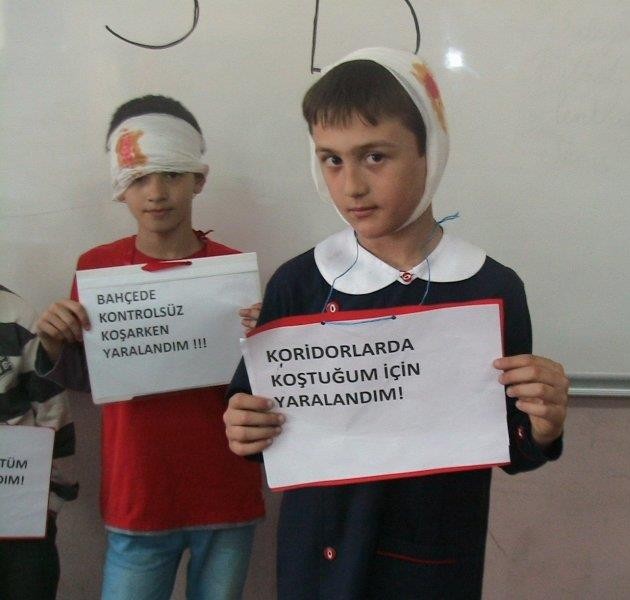 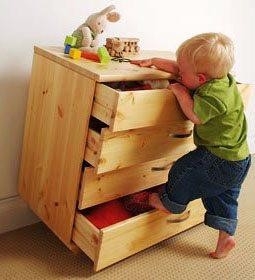 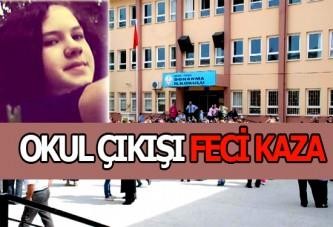 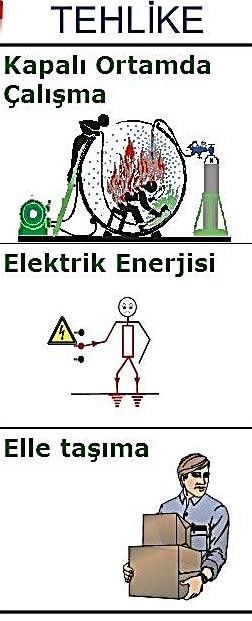 Tehlike nedir?
İş yerinde var olan ya da  dışarıdan gelebilecek,  çalışanı veya iş yerini  etkileyebilecek zarar veya  hasar verme potansiyelidir.
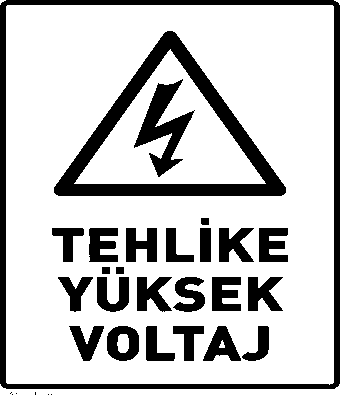 Risk nedir?
Tehlikeden kaynaklanacak kayıp, yaralanma ya da  başka zararlı sonuç meydana gelme ihtimalidir.
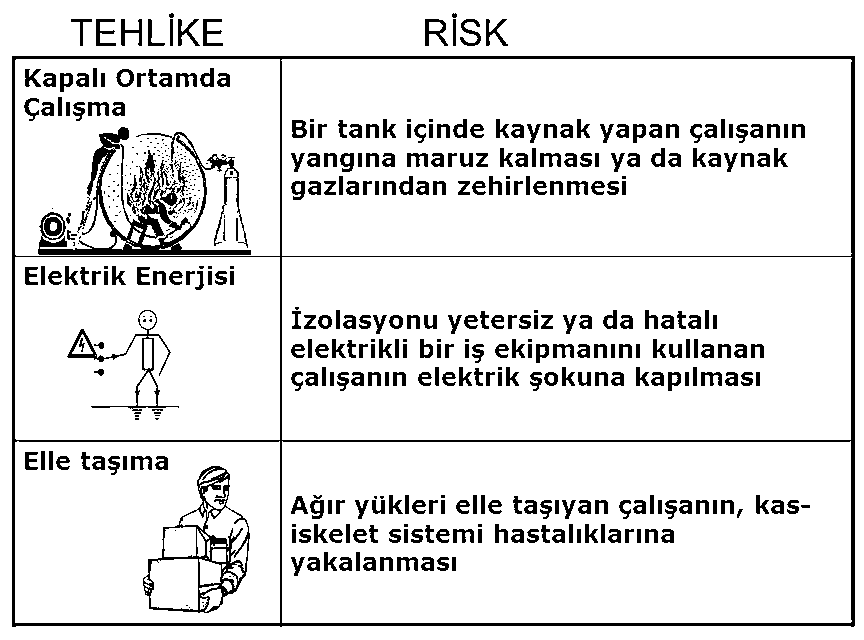 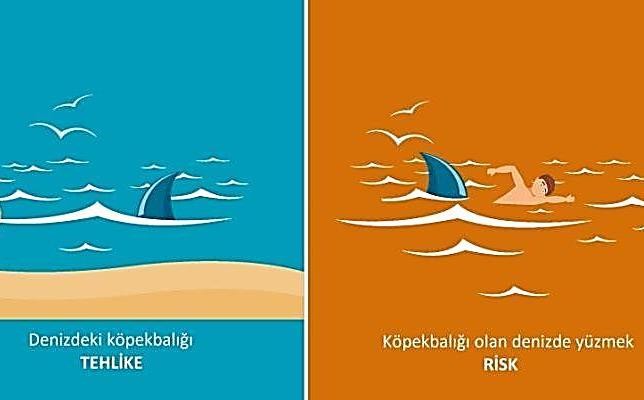 Ramak Kala Olay Nedir
Ramak kala olay; iş yerinde meydana gelen,  çalışan, iş yeri ya da ekipmanını zarara uğratma  potansiyeli olduğu halde zarara uğratmayan  olaydır. Günlük hayatta “Az kalsın” veya “Kıl payı”  diye anlatmaya başladığımız olaylar olarak da
tanımlayabiliriz.
6331 sayılı İş Sağlığı ve Güvenliği Kanununu  gereğince; her türlü ramak kala olayların kayıt  altına alınması gerekmektedir. Bu tip olayların kayıt  altına alınarak raporlanması iş kazalarını önlemek  için hayati önem taşımaktadır.
Ramak Kala Olay
Çünkü Ramak Kala Olayların bildirilmesi, ileride  yaşanabilecek iş kazaların tespit edilmesi ve  önlenmesi için büyük önem taşımaktadır.
Ramak Kala Olay
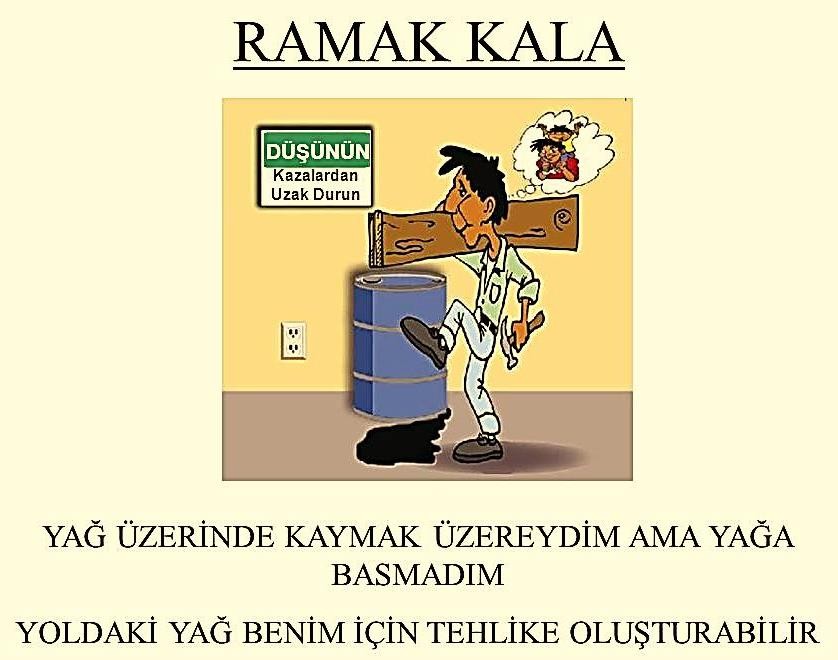 İş kazası nedir?
İş yerinde veya işin yürütümü nedeniyle meydana  gelen, ölüme sebebiyet veren veya vücut  bütünlüğünü ruhen ya da bedenen özre uğratan  olaydır.
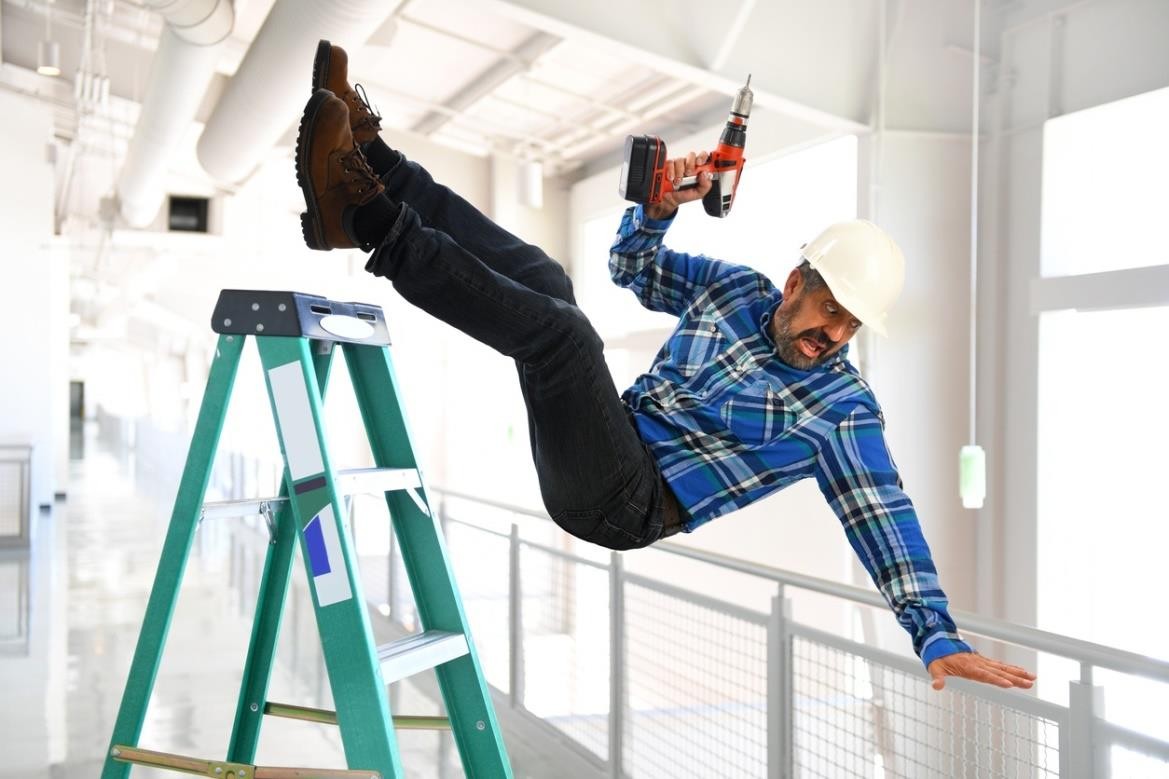 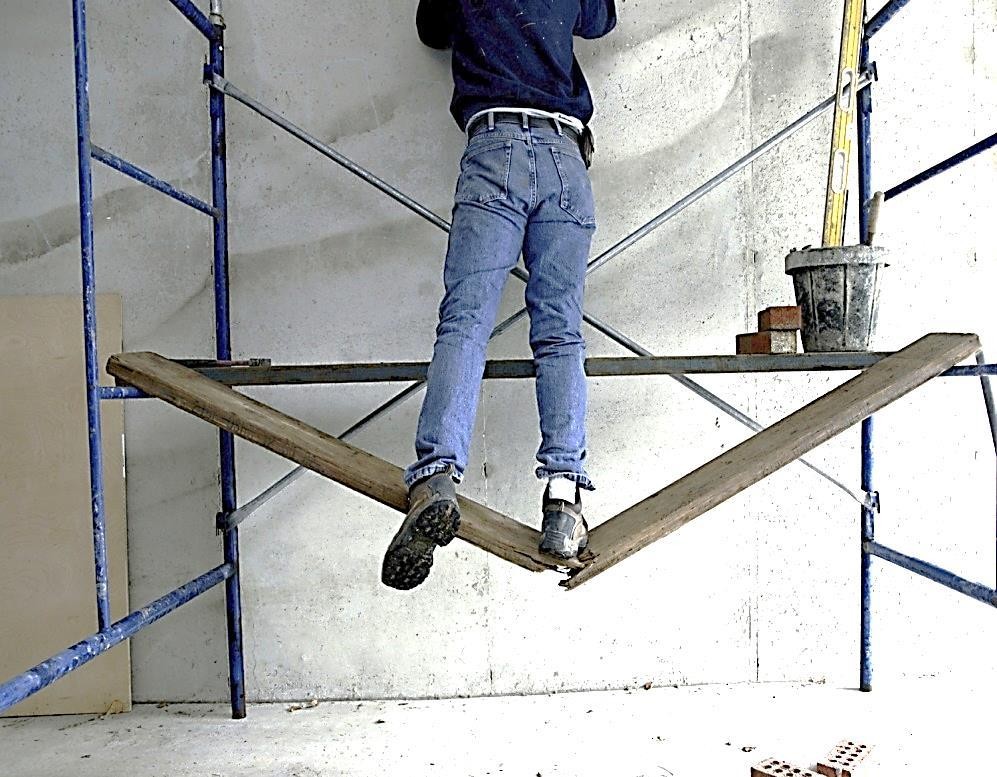 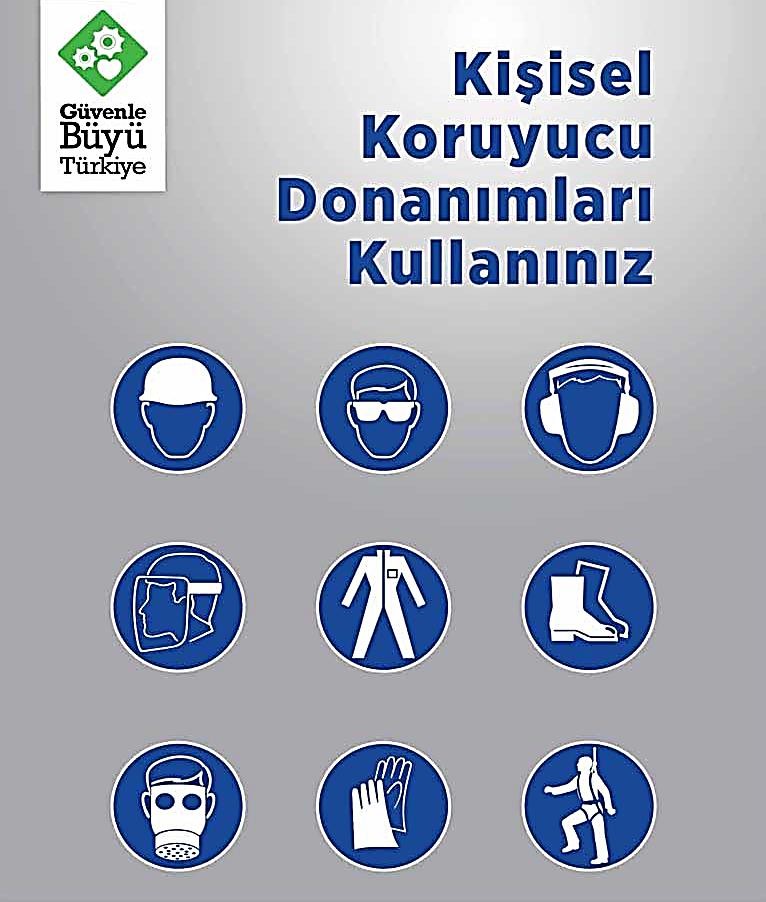 İş kazalarının nedenleri
Güvensiz Davranışlar;
İş kazalarının nedenleri
Güvensiz Durumlar;
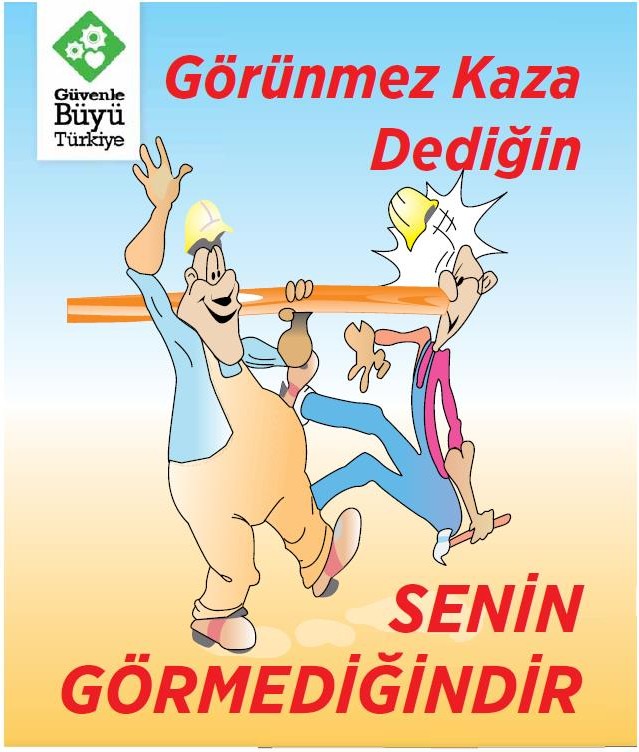 İlk Yardım
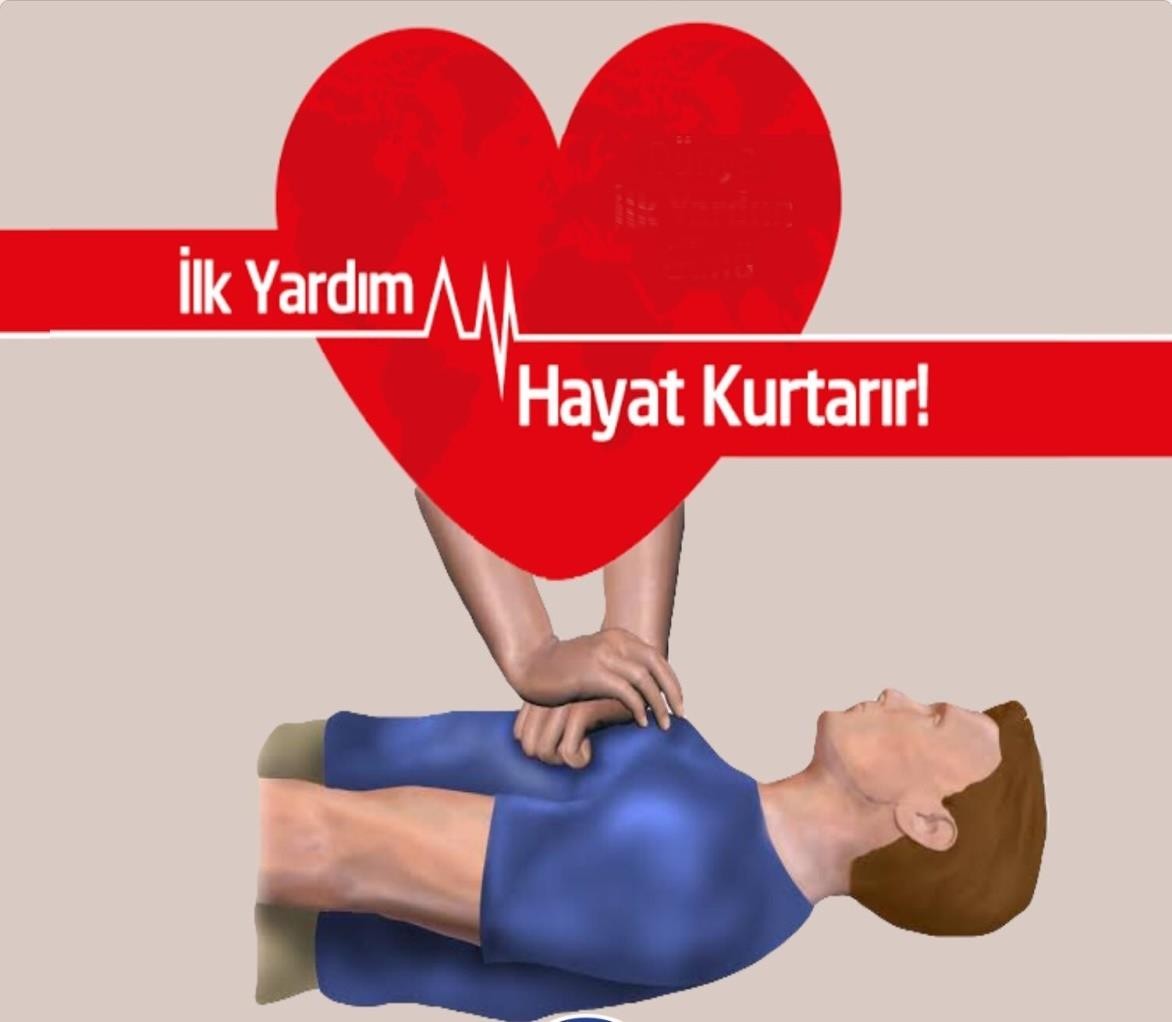 Her hangi bir kaza yada  yaşamı tehlikeye düşüren  bir durumda, sağlık  görevlilerinin yardımı  sağlanıncaya kadar,  hayatın kurtarılması veya  durumun daha kötüye  gitmesini önleyebilmek  amacıyla ilaçsız olarak  yapılan uygulamalara
İLK YARDIM denir.
İlk Yardım Amaçları
İnsanı korumak ve hayatın sürdürülmesini sağlamak,
Durumun kötüleşmesini önlemek,
İyileşmeyi kolaylaştırmak.
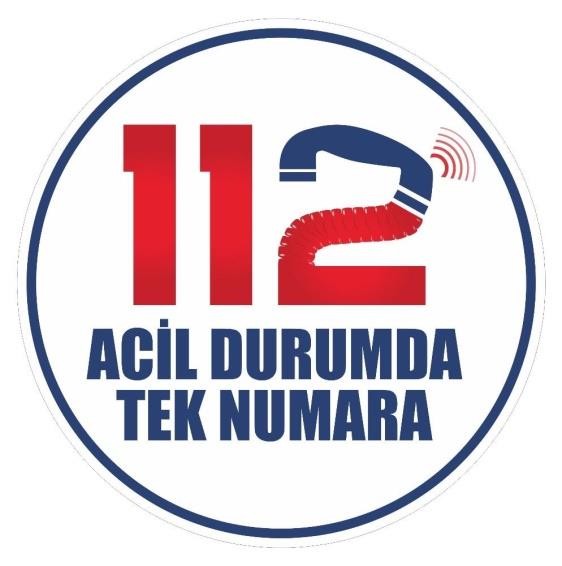 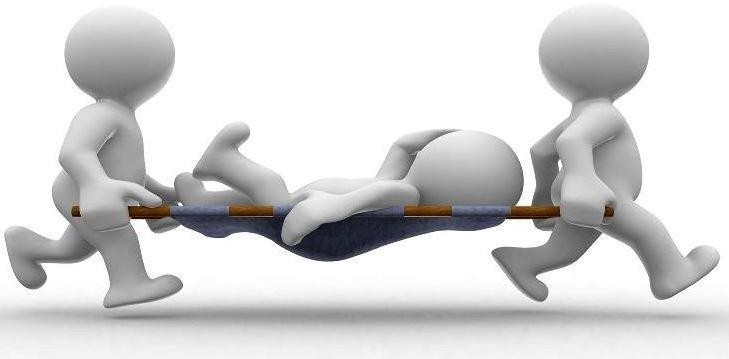 KAZA DURUMUNDA ARANACAK ÖNEMLİ  TELEFONLAR
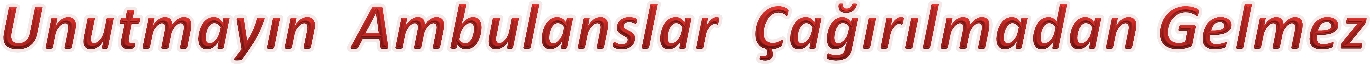 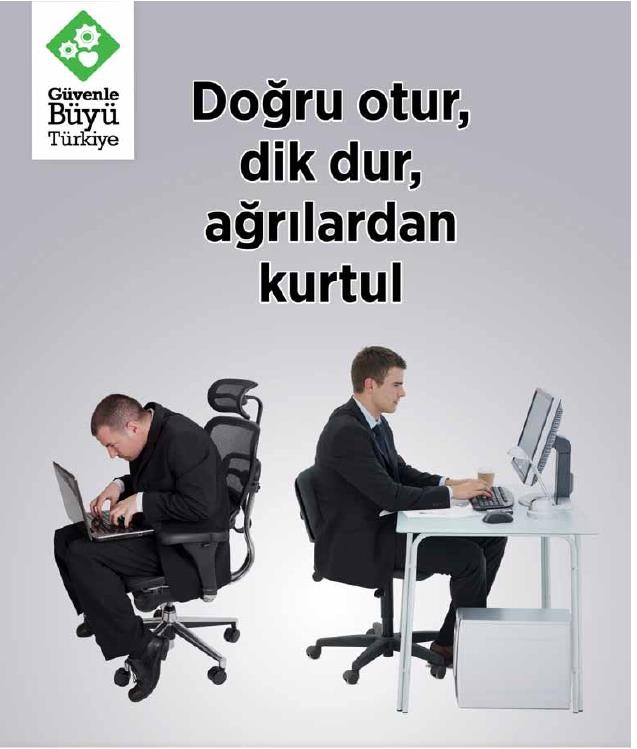 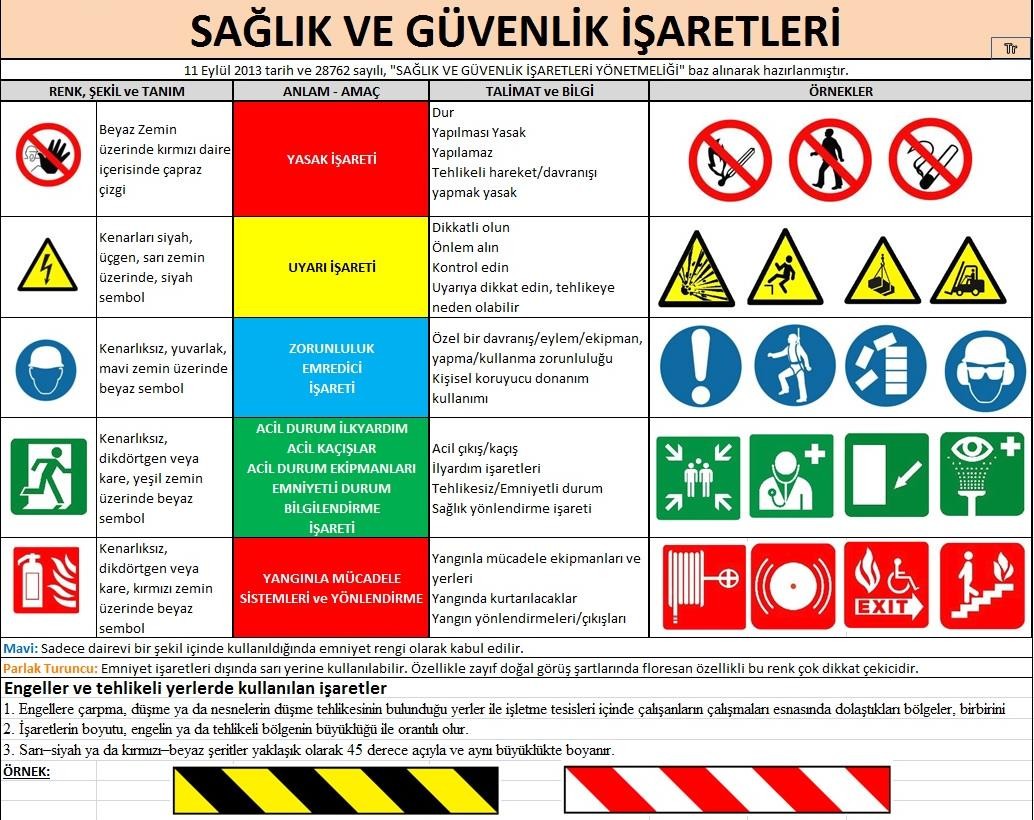 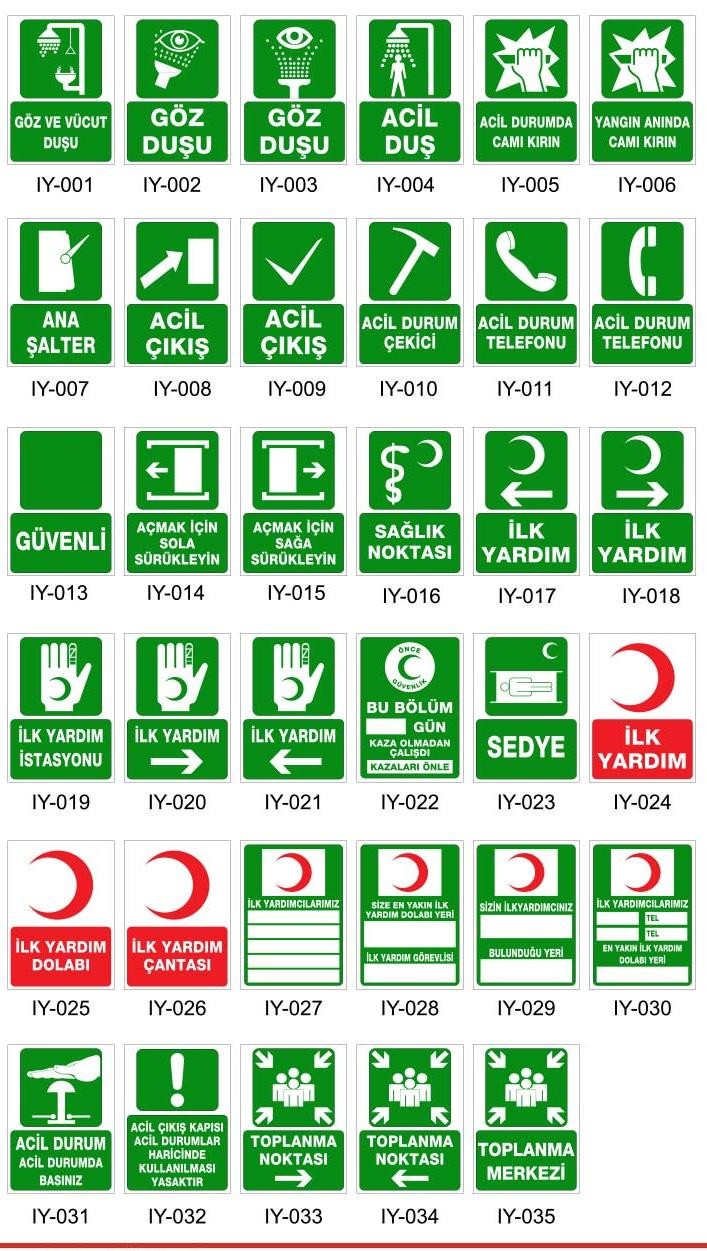 ACİL ÇIKIŞ  VE
İLKYARDIM  İŞARETLERİ
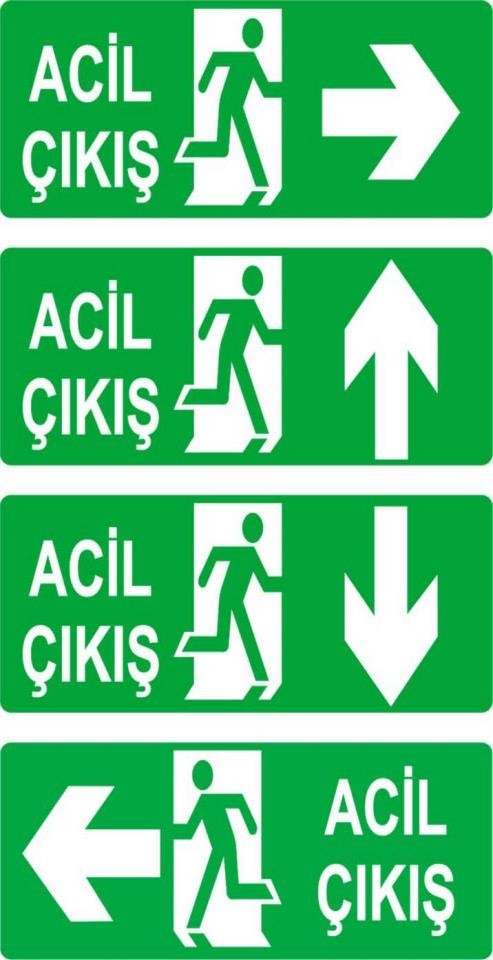 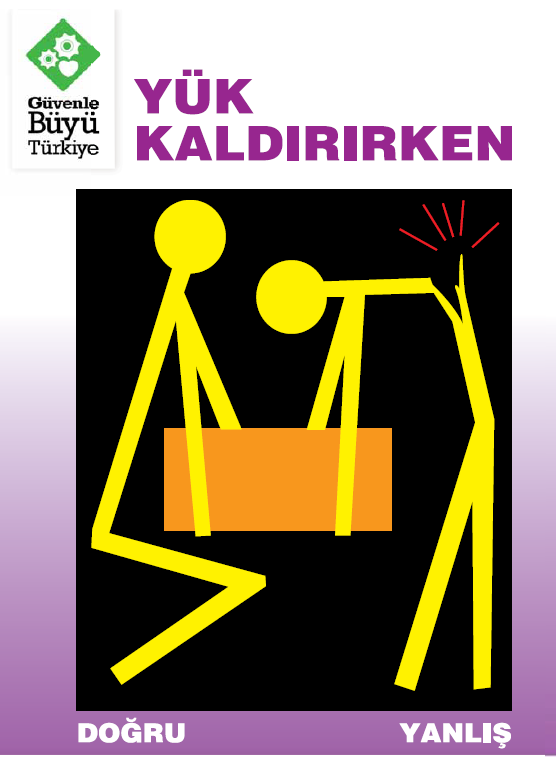 Halide Hatun İlkokulu Müdürlüğü olarak;
Zamanın ve geleceğin becerileriyle donanmış ve bu  donanımı insanlık için sarf edebilen, bilime  bağlı ve meraklı, kültüre duyarlı, nitelikli, ahlaklı  genç bireyler yetiştirirken okulumuz bünyesindeki
tüm çalışanlarımızın ve öğrencilerimizin İş Sağlığı  ve Güvenliğini anlayıp hayatlarında uygulamalarını  sağlamak, İş Sağlığı ve Güvenliği açısından  okulumuzdaki tüm riskleri minimuma indirmek veya  ortadan kaldırmak en temel hedefimizdir.
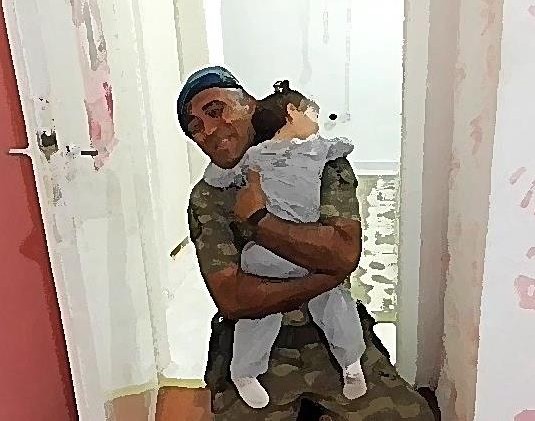 İŞ SAĞLIĞI ve GÜVENLİĞİ
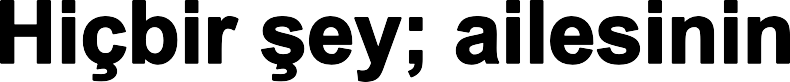 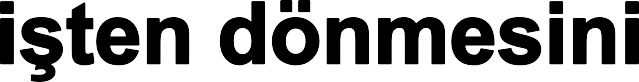 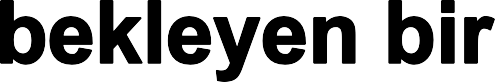 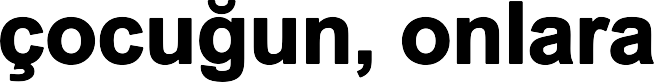 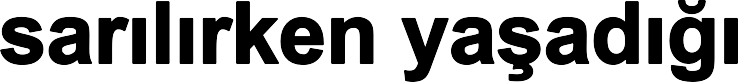 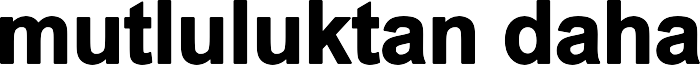 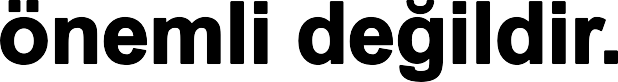 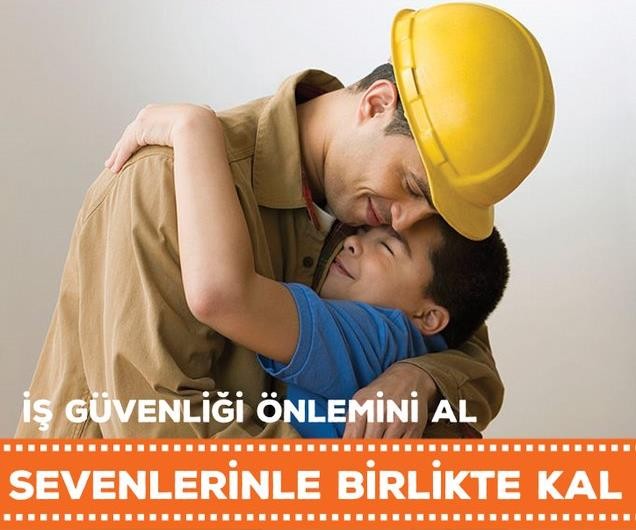